No.15モデル化とシミュレーション
実習１　生涯賃金シミュレーション
結果を見る
条件を決める
記録する
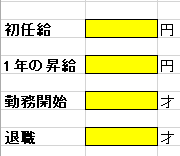 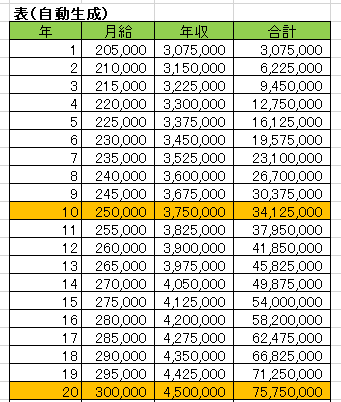 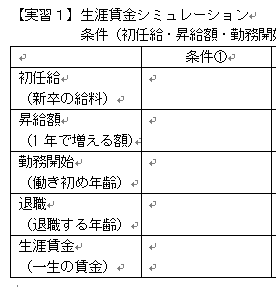 条件を変えて4回記録する
実習２　貯金計算シミュレーション
結果を見る
条件を決める
記録する
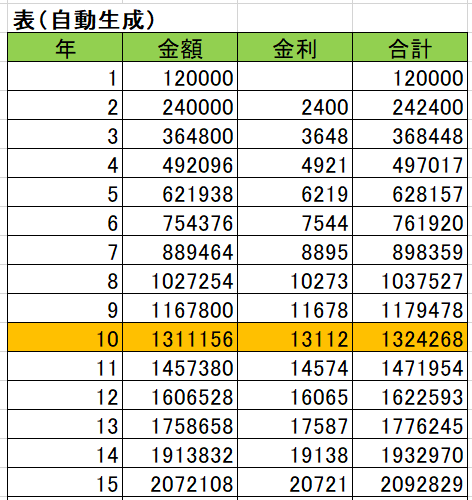 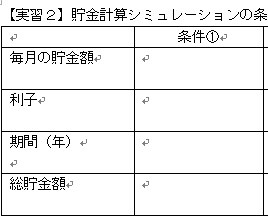 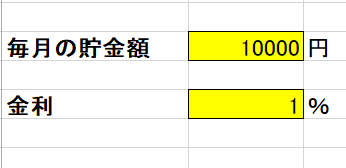 条件を変えて4回記録する
実習３　借金計算シミュレーション
結果を見る
条件を決める
記録する
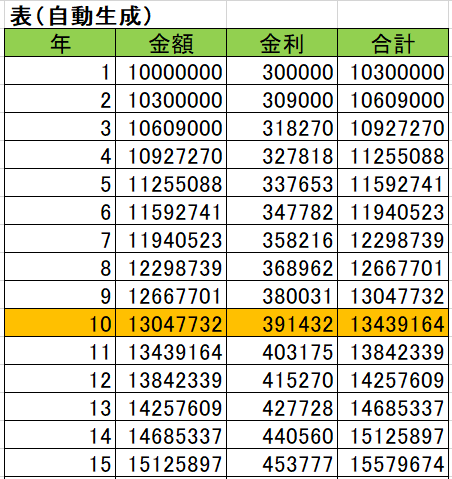 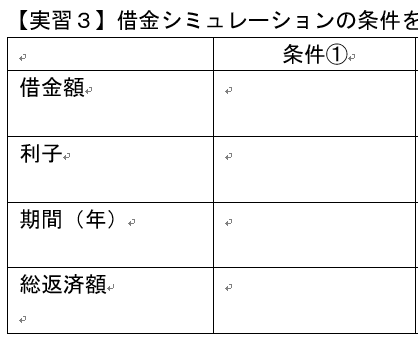 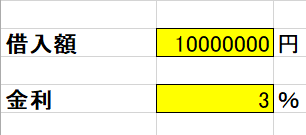 条件を変えて4回記録する
実習４　釣銭計算シミュレーション
結果を見る
条件を決める
記録する
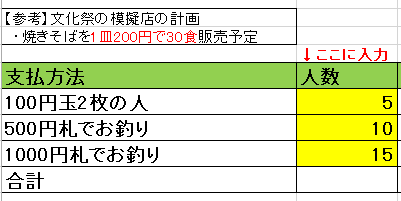 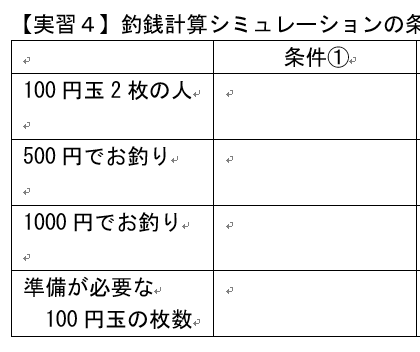 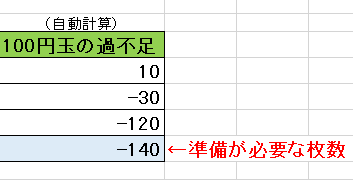 条件を変えて4回記録する
実習５　待ち時間シミュレーション
再計算「数式→再計算実行」
結果確認
記録する
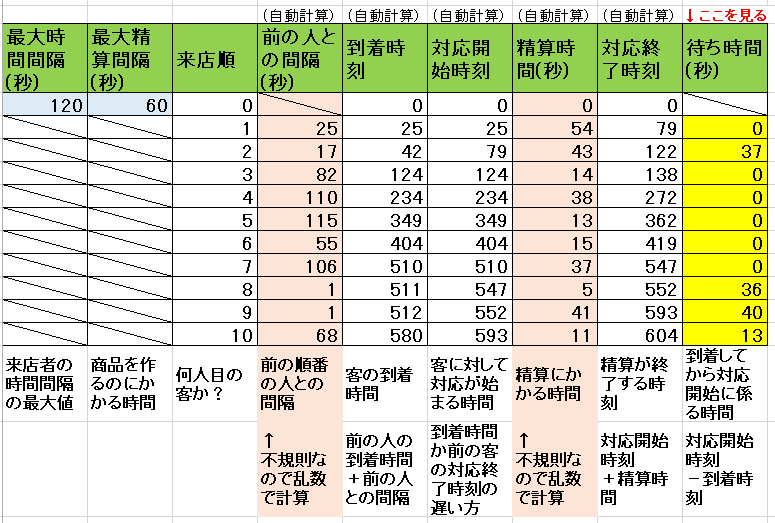 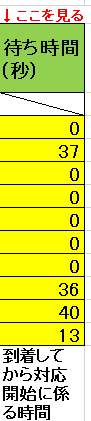 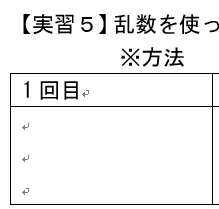 待ち時間のうち、1番長い待ち時間を記録する
【調査】ネット上のシミュレーションを調べよう
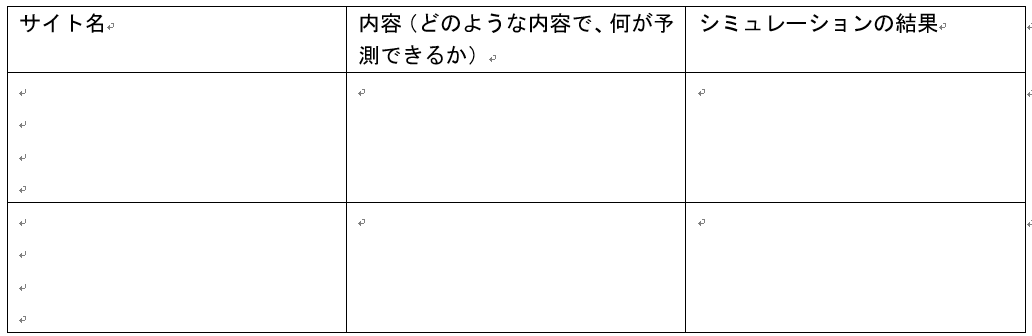 ☞困ったら以下のサイトを調べてみよう。
　　・自分の住んでいる市町村のハザードマップ　→自宅がどのような災害の危険があるかわかる
　　・天体シミュレーション　→月の満ち欠けと月と地球の位置関係がわかる
　　・住宅ローンシミュレーション　→借りた場合、月々の支払いや利子がいくら必要かわかる
振り返り
No.14の実習・学習（シミュレーション）で学んだこと・気づいたこと・考えたことを3行以上書きましょう